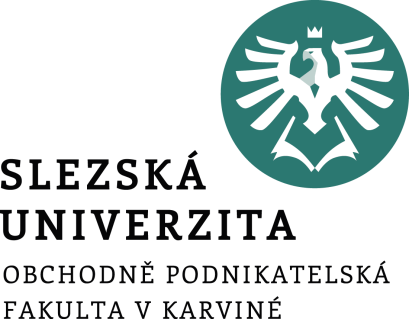 Information ManagementINMNAINMK
Úvodní informace a požadavky na absolvování
Ing. Radim Dolák, Ph.D.
Obecné informace o předmětu – kombinované studium
3x tutoriál 90 minut dle rozvrhové akce v IS SLU:
Pá 11. 10. 11:25–13:00 B207
Pá 1. 11. 11:25–13:00 B207
Pá 22. 11. 11:25–13:00 B207
Obecné informace o předmětu – obsah kurzu
1. Information management 
2. Data, information and knowledge
3. Information support 
4. Documents 
5. Sources of information, acquisition, searching and managing of information
6. Organizational information strategies, ICT management models and information systems in organizations
7. ICT and innovation as a boost to improving business performance	
8. Trends in current information management
Požadavky na absolvování kurzu
1) Plnění úkolů a odevzdaní do 22.12.2024 přes IS SLU – 60 bodů 
2) Závěrečná online zkouška na univerzitě – 40 bodů

Hodnocení:
A   94 -100 b.
B   85 - 93b.
C   77 - 84 b.
D   69 – 76 b.
E   60 - 68 b.
F    0 - 59 b.
Požadavky na plnění úkolů během semestru
Volba tématu jednotlivých úkolů v tomto seznamu:
https://docs.google.com/spreadsheets/d/1i3WjOqZvc2rr0d3mJ8XRYi1Idt0C0voY/edit?usp=sharing&ouid=110487410487924669432&rtpof=true&sd=true
Plnění úkolů a odevzdání nejpozději do 22.12.2024 přes IS SU – Odevzdávárna
Pro úkol číslo 1 a úkol číslo 2 bude vždy zapsán jeden student.
Každý student si tedy vybere své téma pro oblast, kde zpracuje seznam zdrojů a dále si vybere také časopis, kde bude ověřovat jak moc byly vědecké články tvořené pomocí umělé inteligence.
Požadavky na plnění úkolů během semestru – úkol č.1
Úkol č. 1 za max 30 bodů
Zpracovat v citačním manažeru Zotero (https://www.zotero.org/) databázi zdrojů na zvolené téma. 
Je možné si zvolit i vlastní téma např. v rámci plánované diplomové práce nebo třeba v rámci zaměstnání, sebevzdělávání atd. Vlastní téma je třeba zaslat ke schválení emailem nebo se zeptat v rámci tutoriálu.
Bude uvedeno 30 anglických zdrojů (musí být uvedeny články i knihy). 
Není dán poměr kolik musí být přesně knih nebo časopisů. 
Je možné mít jako zdroje i např. různé manuály pro software, podcasty, webové stránky, videotutoriály atd.
Hodnotí se zejména aktuálnost uvedených zdrojů. Ideálně zdroje maximálně 5 let staré. 
Vytvořenou databázi Zotera exportovat a nahrát do IS SU – Odevzdávárny.
Nahrejte pouze databázi s příponou .rdf bez souborů v PDF. 

Na 2. a 3. tutoriálu bude možné se doptat na případné dotazy.
Požadavky na plnění úkolů během semestru – úkol č.2
Úkol č. 2 za max 30 bodů
Zpracovat pro vybraný vědecký časopis kontrolu pro 30 nejaktuálnějších článků ohledně toho, zda pro zpracování článků byly nebo nebyly použity nástroje umělé inteligence.
Doporučuji využít nástroj https://quillbot.com/ai-content-detector
Případně můžete využít i jiný nástroj z kategorie AI checker, který zvládne ve verzi zdarma minimálně 1200. Používejte pouze neplacené nástroje.
Je třeba počítat s omezením na 1200 slov pro Quillbot. Z článků nenahrávejte nikdy seznam literatury. Kontrolujte pouze texty práce. Doporučuji udělat např. kontrolu úvodu (často označeno jako „Introduction“) a teoretické části (často označeno jako „Related Works“ nebo jiný příbuzný název kapitoly) 
Do IS SU - Odevzdávárny nahrát jeden wordovský dokument se snímky obrazovek s výsledky kontroly a druhý wordovský soubor s přehledným českým komentářem kolik % článků bylo napsáno s využitím AI, uvést přesně které články mají velký podíl využití AI atd.
Zhodnotit jako moc články využívaly AI pro části jako je např. „Introduction“ nebo „Related Works.“
Na 2. a 3. tutoriálu bude možné se doptat na případné dotazy.  






Na 2. a 3. tutoriálu bude možné se doptat na případné dotazy.
Závěrečná online zkouška na univerzitě
Zkouška proběhne na univerzitě ve zkouškovém období formou anglického online testu v ISu
Je nutné se prokázat u zkoušky platným studentským průkazem
Na zkoušku si projděte Power Pointové přednášky číslo 1 až 12
Test je formou výběru jedné správné odpovědi typu abc a také formou otázek typu ano-ne
Maximálně lze získat 40 bodů
Výukové materiály
IS SLU: 
kombinovaná forma studia:
https://is.slu.cz/auth/el/opf/zima2024/INMNAINMK/um/
Kontakty
Ing. Radim Dolák, Ph.D.
dolak@opf.slu.cz
A405

konzultační hodiny pro období výuky v zimním semestru 2024:
Úterý: 11:30-13:00 (pouze po předchozí domluvě emailem)
Čtvrtek: 11:30-13:00 (pouze po předchozí domluvě emailem)